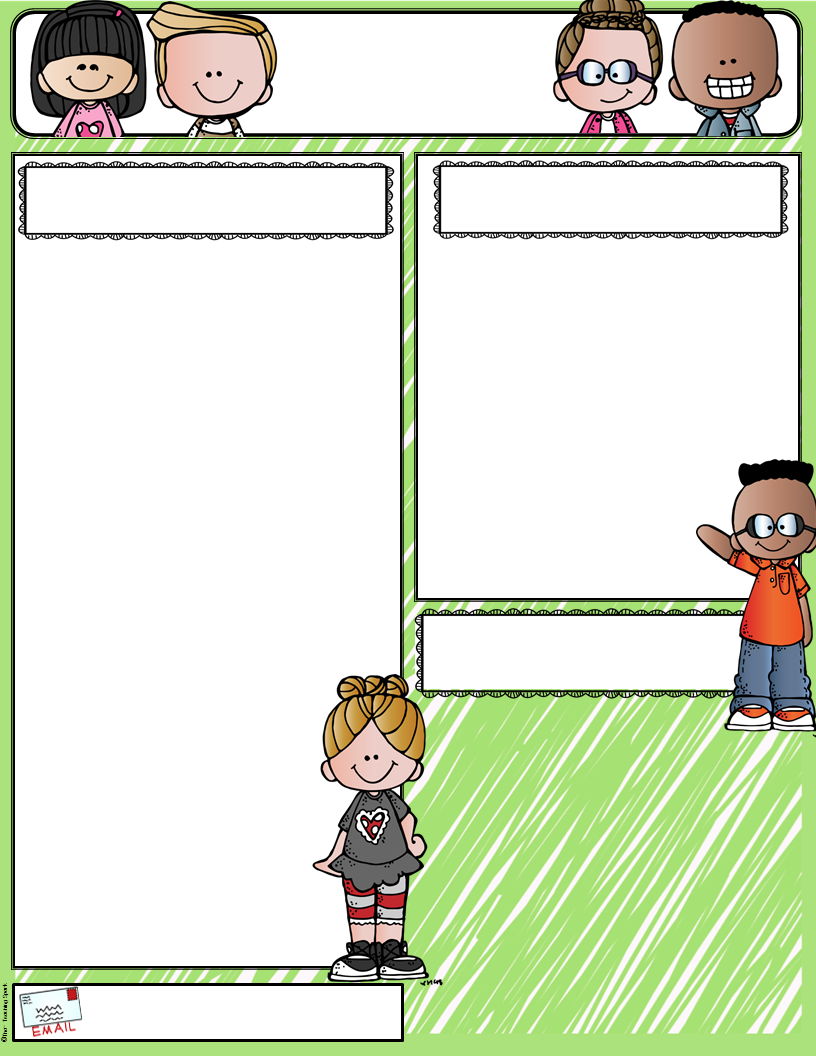 Dr. Alvarado’s ELAR Newsletter
November 12-16, 2018
Special Announcements
This Week’s Skills
*We are collecting can food items this week.  

*Thanksgiving break is Nov. 19-23.

*We will dismiss at 2:45 pm 
on Fridays. 

*Students have set new reading goals for I-station. Ask your 
child about it.
Reading: We will be reading the book, Turkey Trouble and discussing the character’s traits, summary, beginning, middle, and end, and vocabulary. Read each night for 10 minutes and write on the reading log.  
 
Writing: We will be writing a lab report on an experiment we are conducting in class. We will also be writing about the character in the book, Turkey Trouble.  

Phonics: We will be learning new digraphs and suffixes, and dipthongs. Practice reading and writing your sight words each night.
Spelling test on Friday.

Handwriting: We have started practicing our print handwriting. 
We practice one/two letters 
each day that will go home on 
Friday. 

.
News!!
*Report Cards will go home Wednesday. 

Second grade awards assembly is scheduled for Thursday, Nov. 15th at 2 pm.
talvarado@grafordisd.net